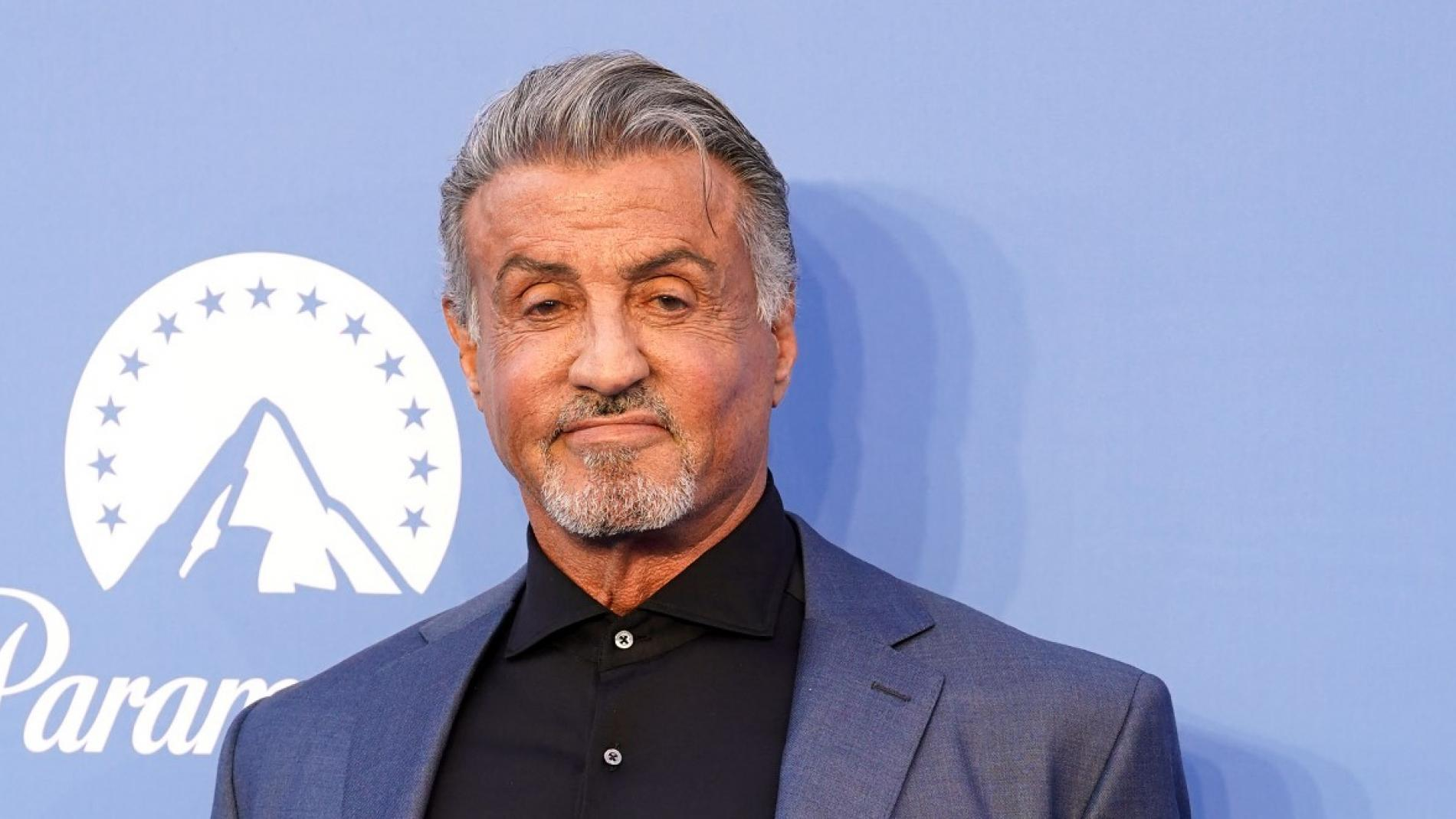 sylvester stallone sylvester stallonesylvester stallone
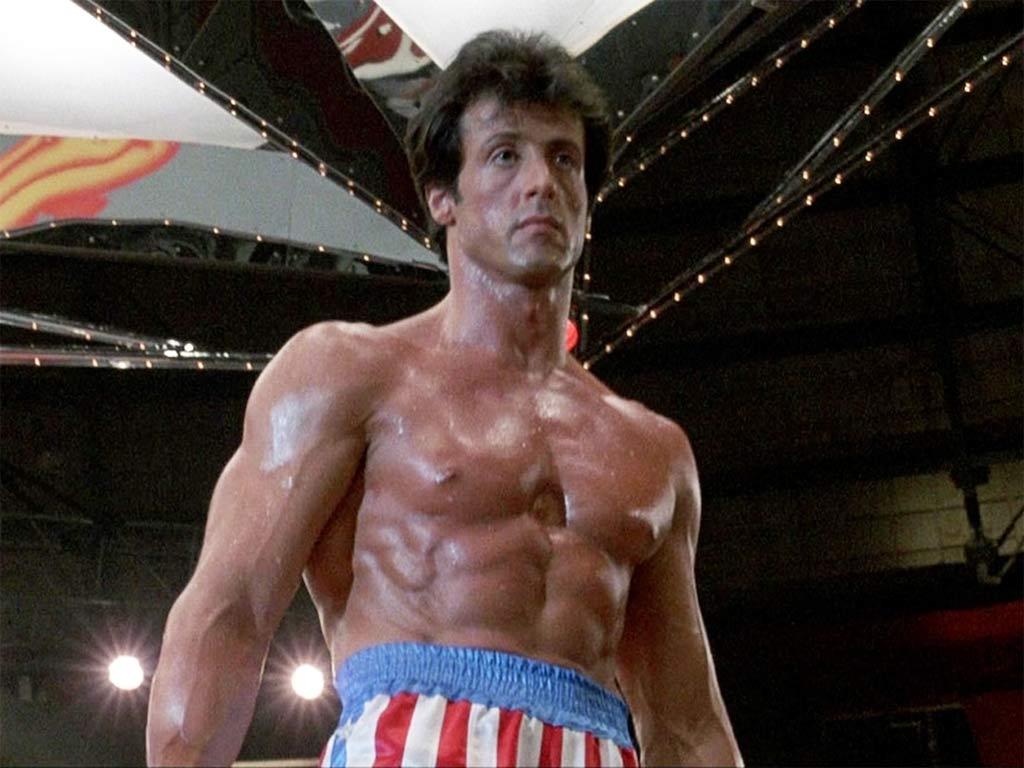 Sylvester Gardenzio Stallone was born on July 6, 1946, New York (USA), the son of Jackie Stallone, Frank.
One of his highest grossing movies was Rocky, in which a boxer from Philadelphia who nobody believes in gets to fight the boxing champion (apollo). raising 225 million dollars. He currently has 5 children, 3 girls with Jenifer Flavin and 2 boys with Sasha Czack - in my opinion he is one of the best actors in action movies like Rambo, Rocky, etc.